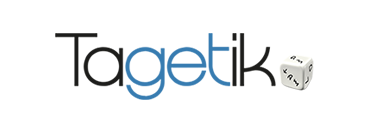 Planung und Konsolidierung mit einer Software
Steyr, 13. Mai 2016
Erik Babanek / pmOne
erik.babanek@pmone.com
Der pmOne Leistungskreis
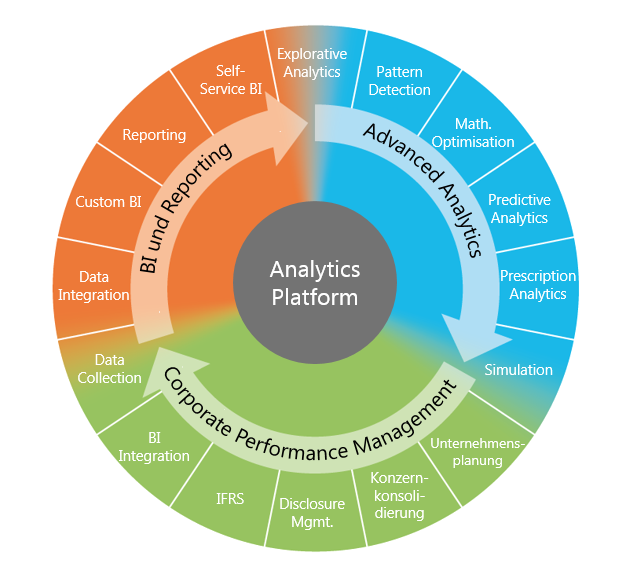 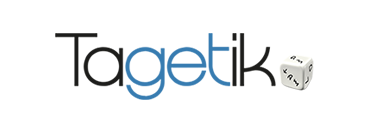 Einheitliche Applikation für







Namhafte Referenzen in DACH und International
Tagetik Corporate
seit 1986 auf dem Markt
Ein-Produkt-Strategie
Strategische Partnerschaft mit Microsoft und SAP
Umsetzungspartner wie KPMG, PWC, Accenture, Bearing Point,...
pmOne stärkster Partner und beteiligt an Tagetik DACH

CPM Prozessmodell
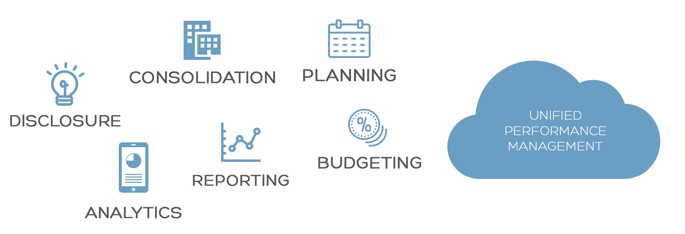 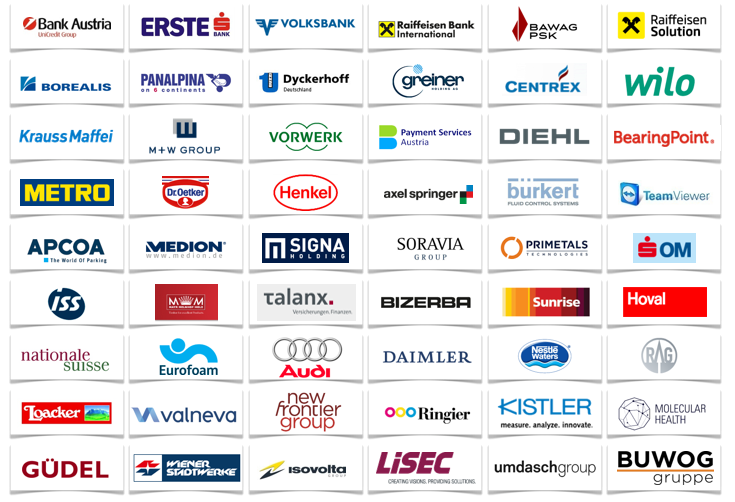 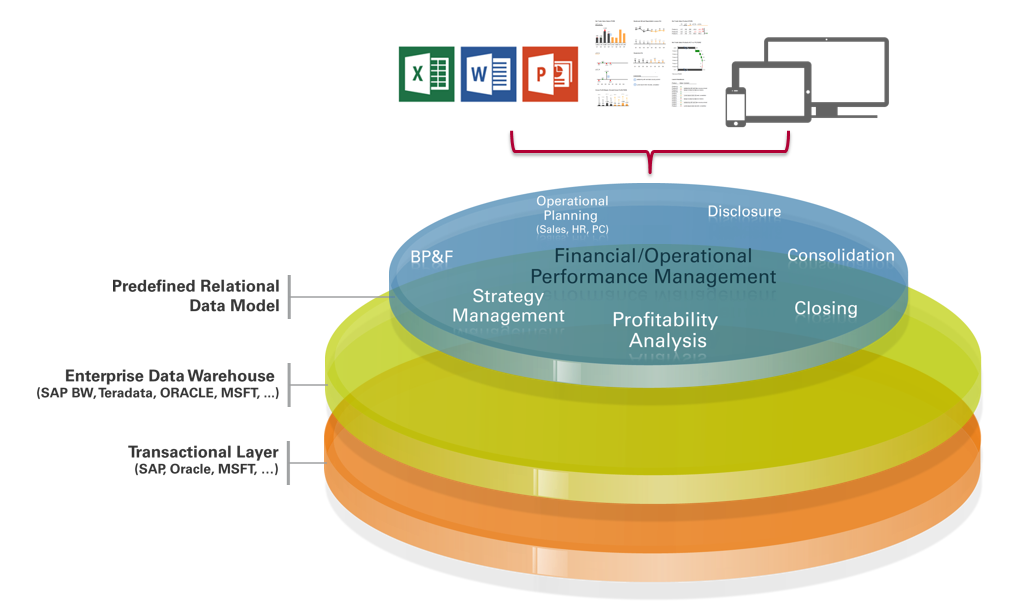 Tagetik – CPM Prozessmodell
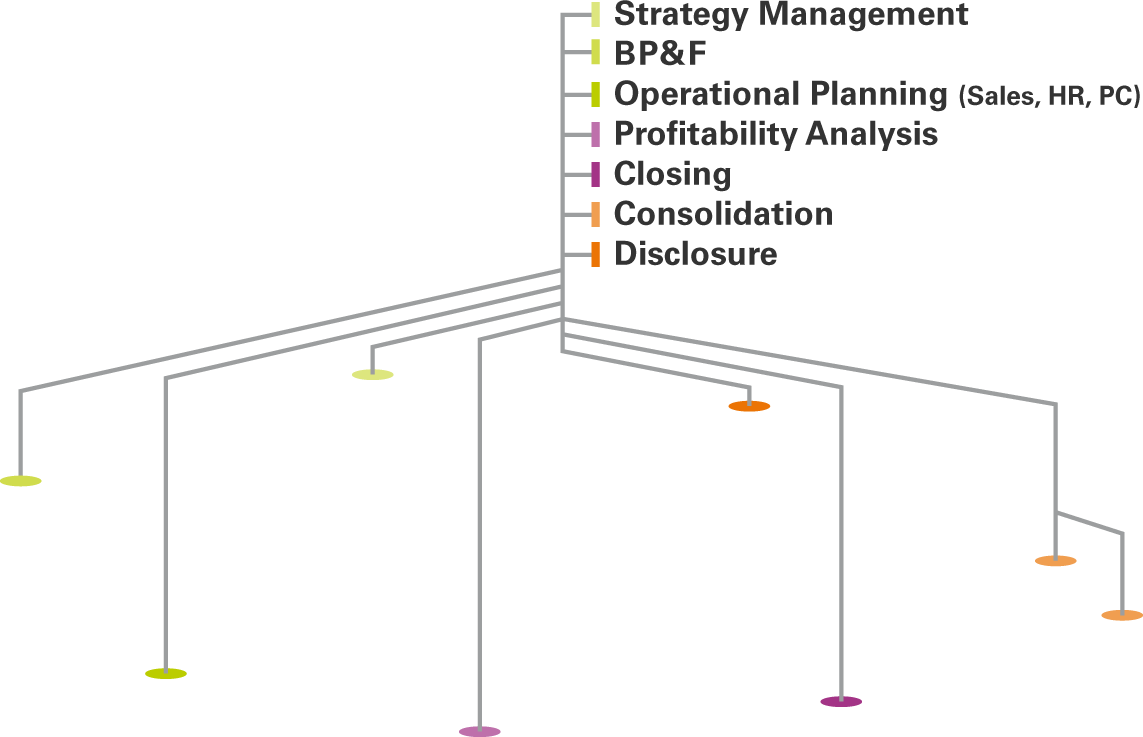 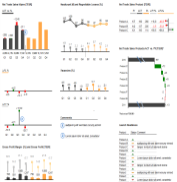 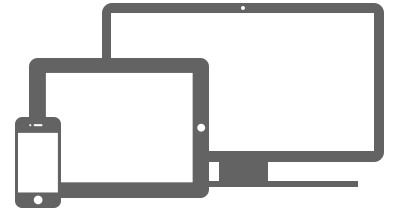 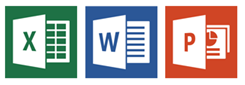 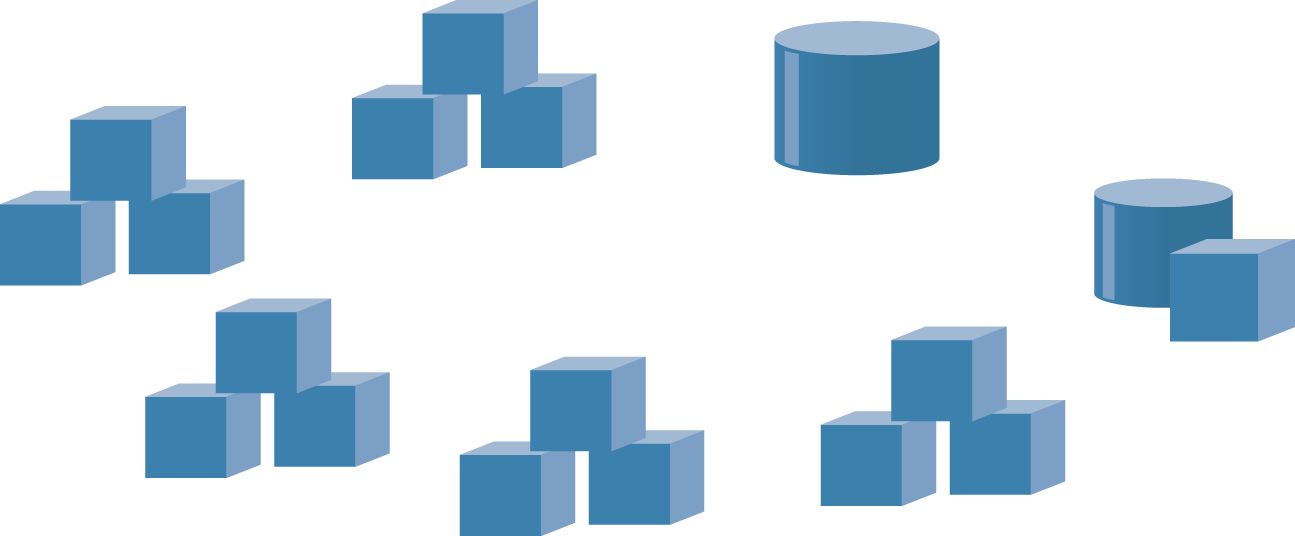 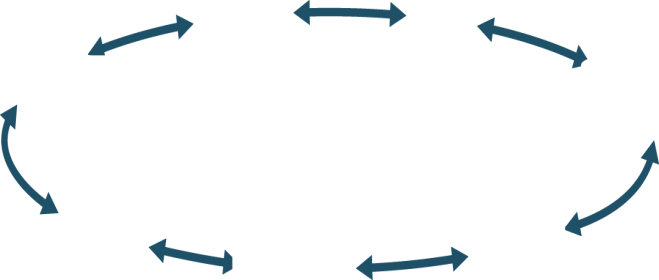 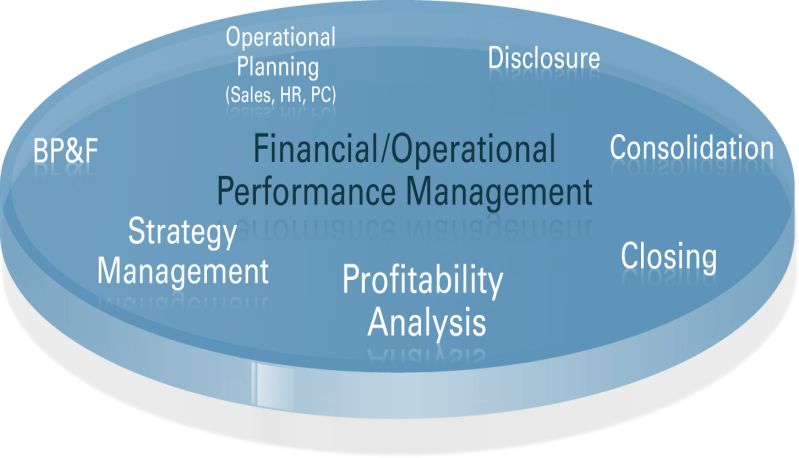 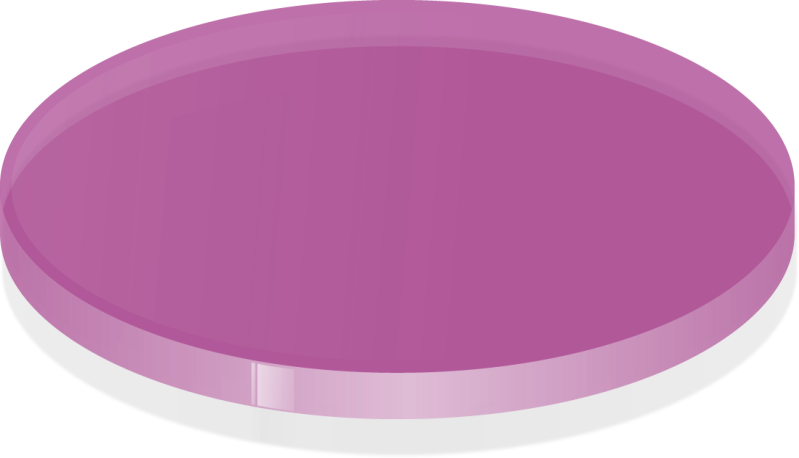 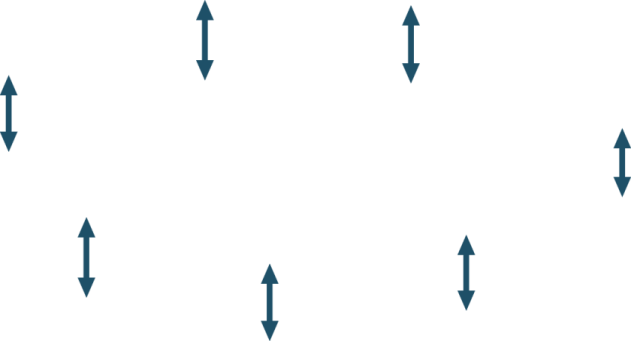 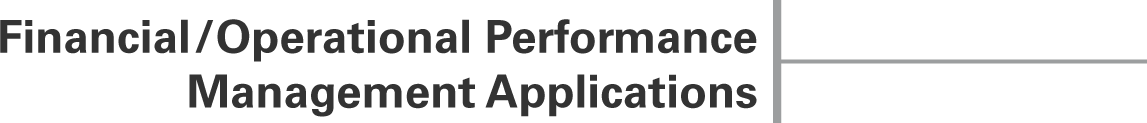 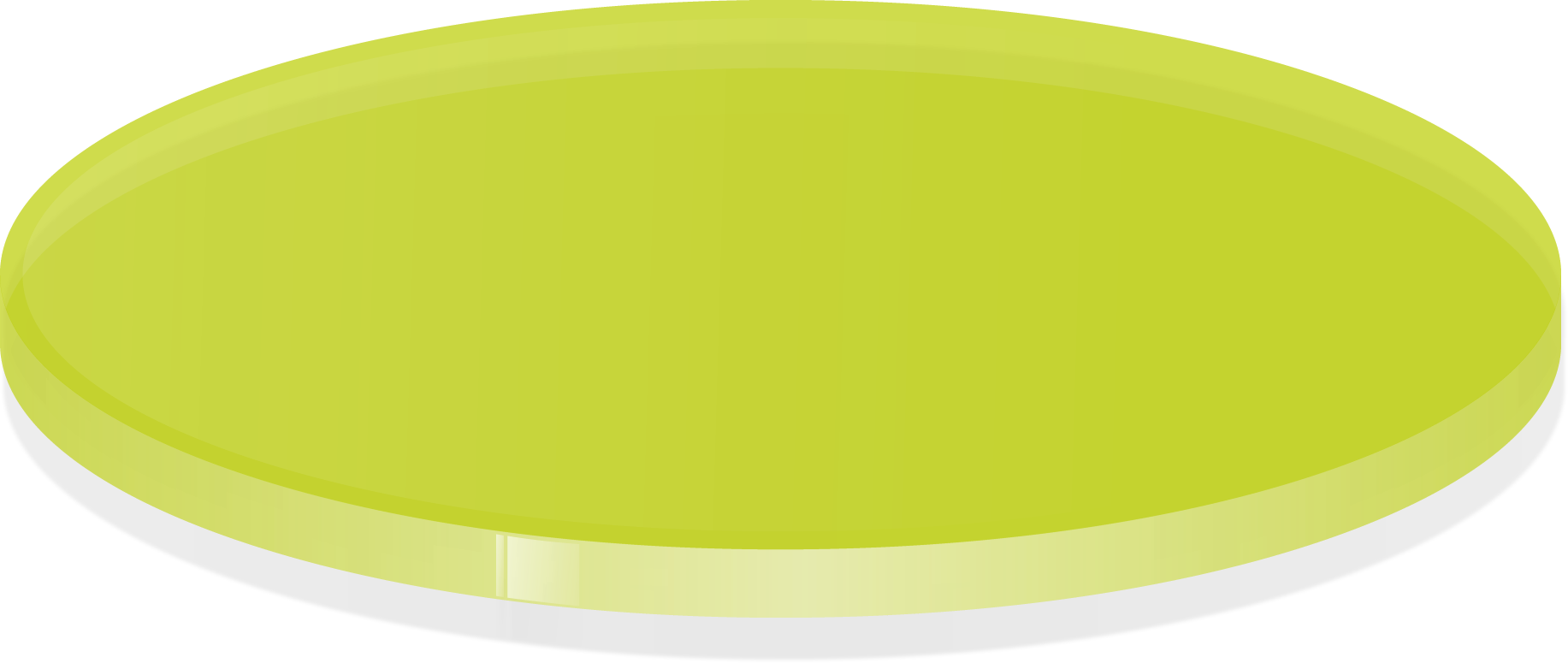 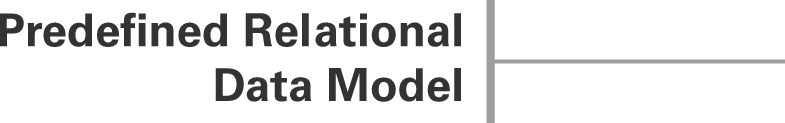 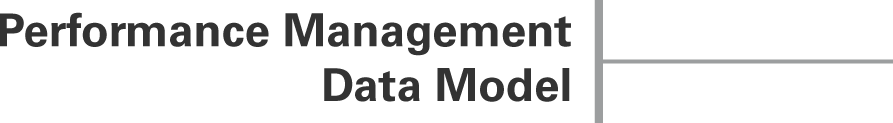 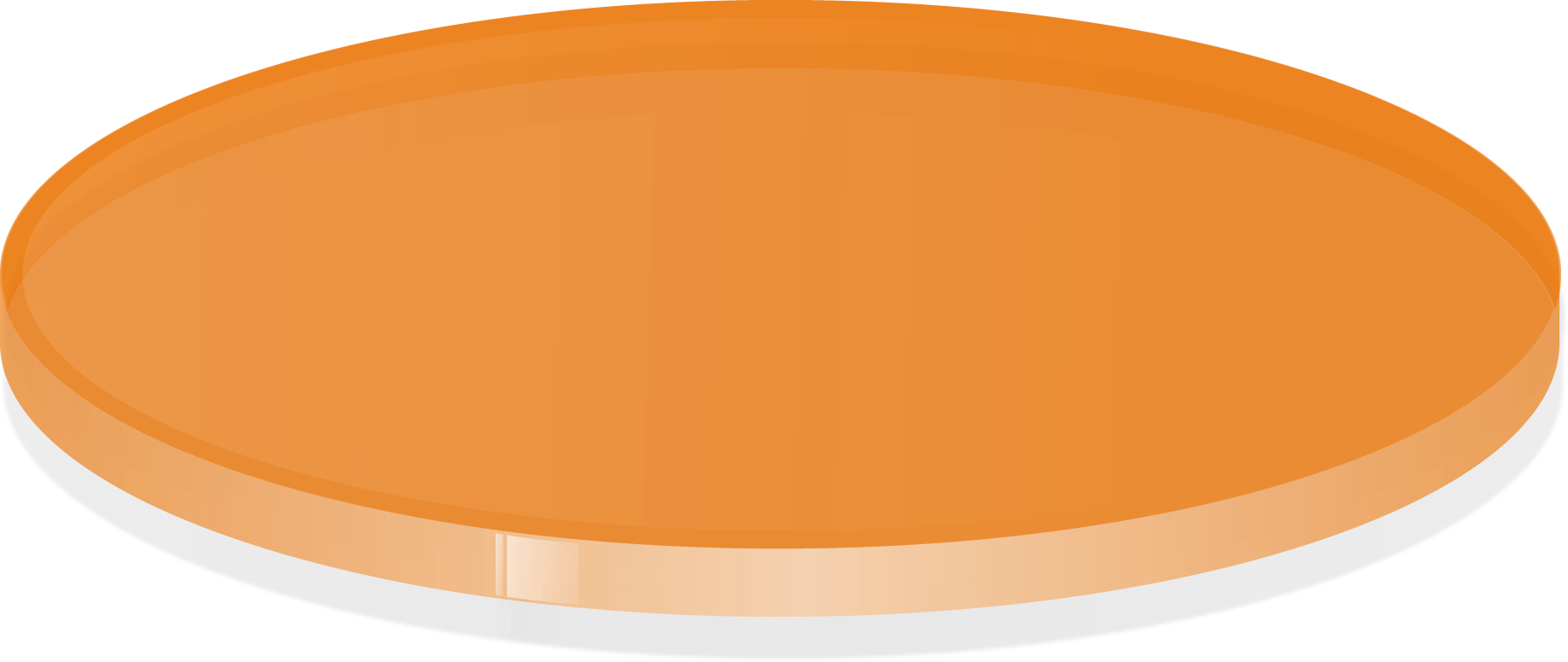 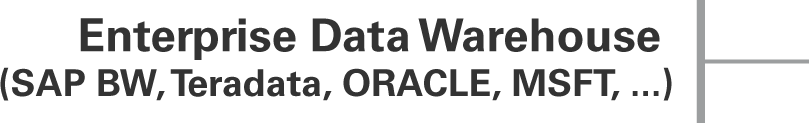 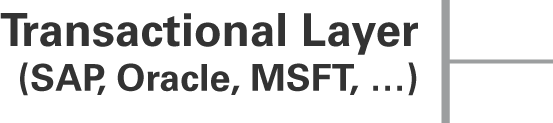